Cheng K, de Silva R
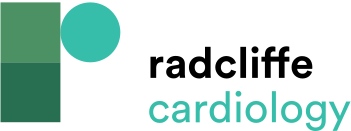 Figure 1: The Coronary Sinus Reducer
Citation: European Cardiology Review 2018;13(1):70–9.
https://doi.org/10.15420/ecr.2018:1:2
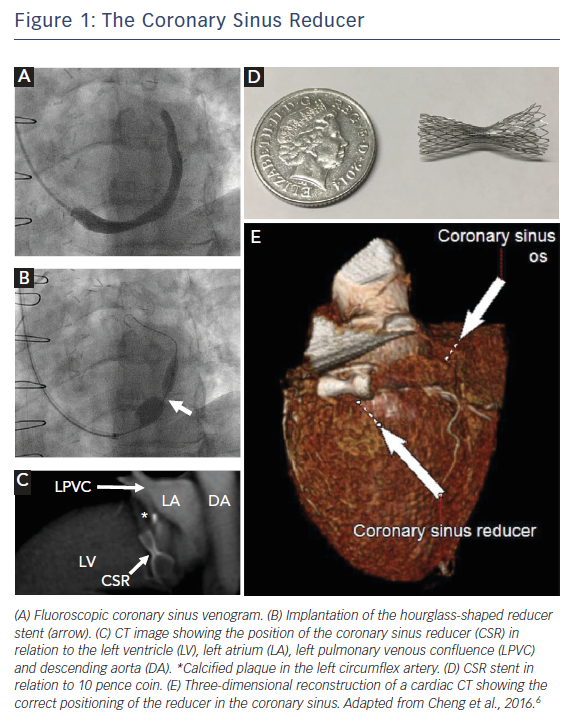